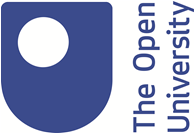 Black student experience on S112: improving a level 1 STEM moduleLouise MacBrayne, Jennie Bellamy, Elaine McPherson, Angela Richards
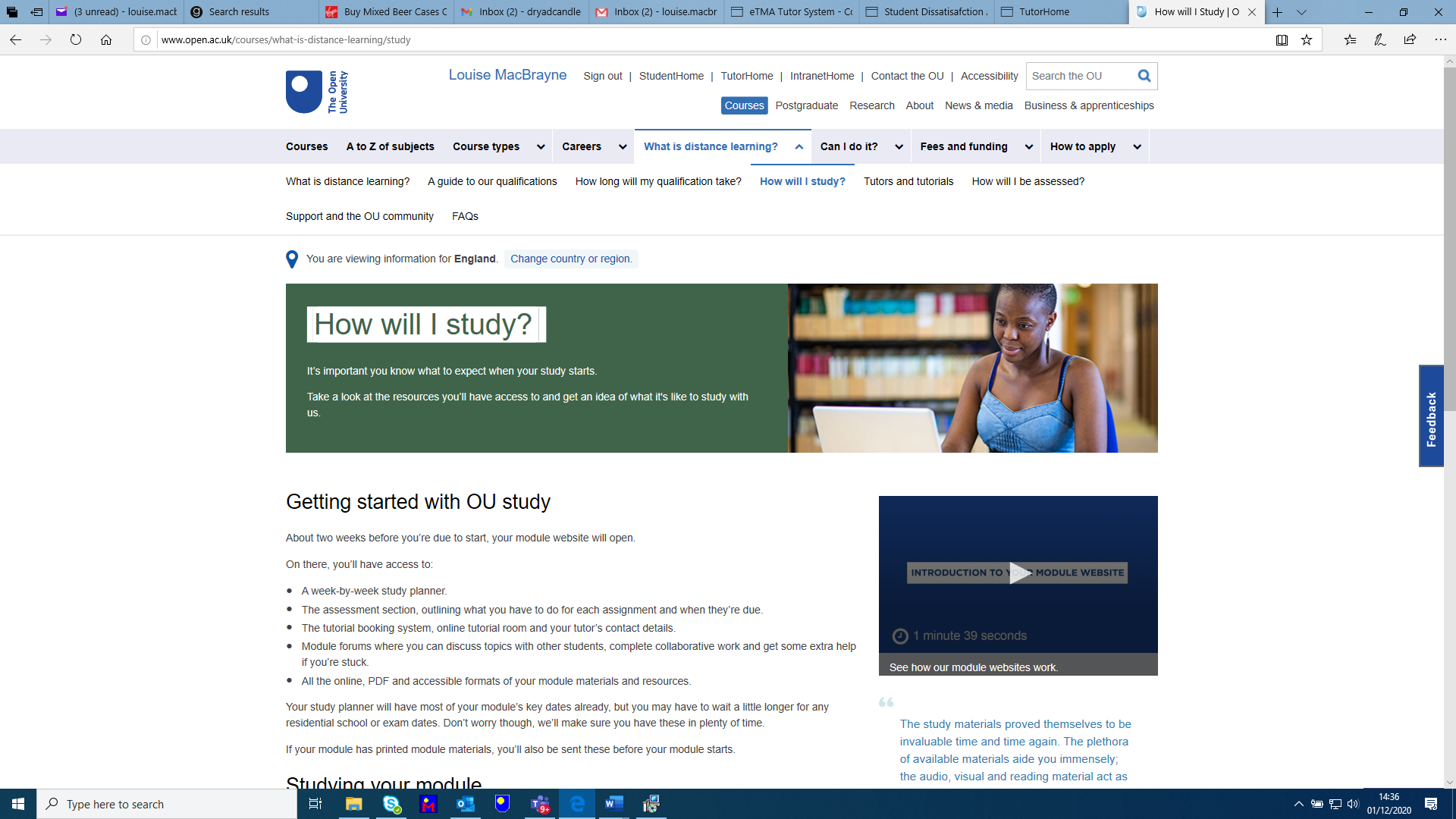 The project started by gathering and analysing S112 data around Black students with a focus on intersectionality:
TMA, exam scores and pass rate across presentations, and other factors including study pattern, employment status, PEQ, socio-economic status (Index of Multiple Deprivation, IMD)
Preliminary data (17J – 20J) for S112 suggests that there is an awarding gap for Black students on S112 when looking at module pass rate
There is no evidence of an intersectional double disadvantage for pass rate across presentations for Black students in IMD1 or who are first in family in HE.
Further investigation is planned regarding the apparent reduction in double disadvantage associated with exam scores for Black Students in IMD1 from 19J to 20J (and subsequent narrowing of awarding gap).
Does this link directly to changes in the S112 exam in 20J?
An AL-led focus group in December 2021 identified key issues faced by S112 Black students:
“I’ve just learned about white scientists, which is good but it’s not equal”

“the experiment it assumed that you had certain things in your house…it assumed that you had everything in your house and they don’t support you”

Longer-term outcomes will include developed understanding of the needs of minority students and more inclusive tuition practice.
Our research questions are:

What are the needs of Black students in S112 and barriers in S112 to their study?

What could be influencing the experience and outcomes for Black students in S112?
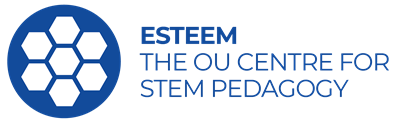